CEREBRUM
Dr Rakesh Ranjan
Assistant Professor
Anatomy Dept
Sri Krishna Medical college, Muz
Situated in the Anterior & Middle Cranial Fossae of Skull 
Division – 
Diencephalon - which forms the central core 
Telencephalon - which forms the Cerebral Hemispheres
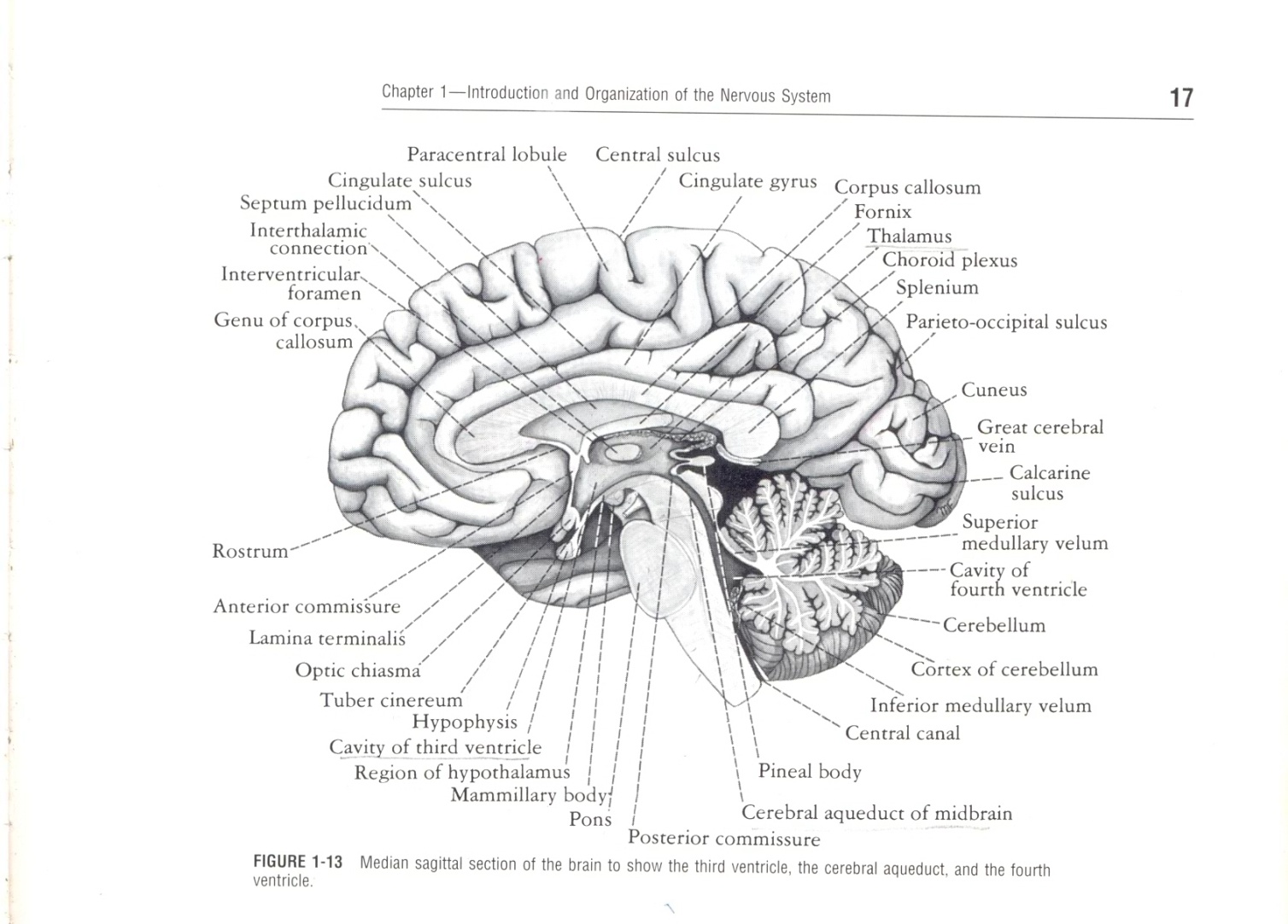 The Cerebral Hemispheres
General Appearance 
Largest part of brain separated by a Longitudinal Cerebral Fissure 
To increase the surface area it is thrown into 
Folds Or Gyri
Sulci or Fissures
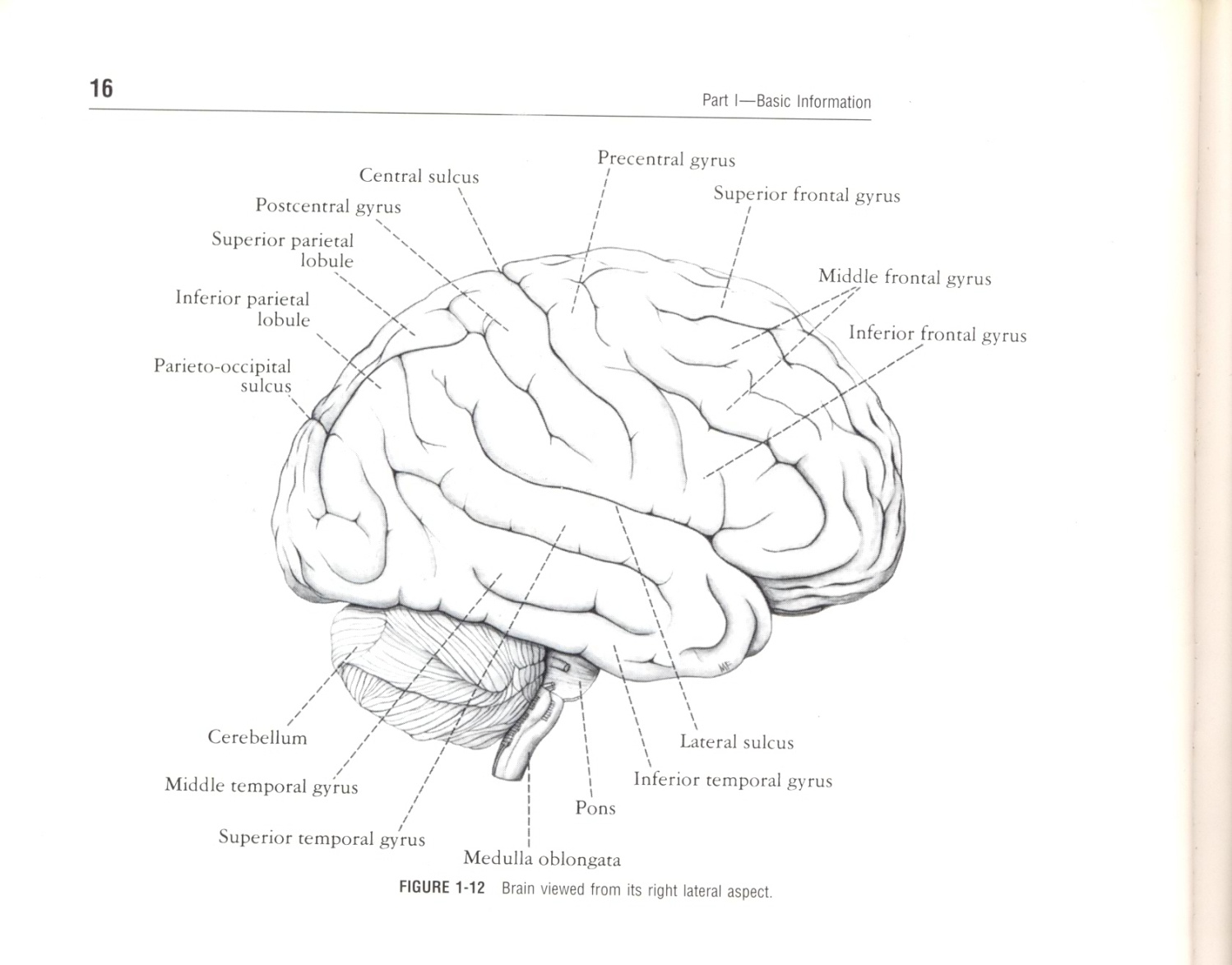 CEREBRAL HEMISPHERE
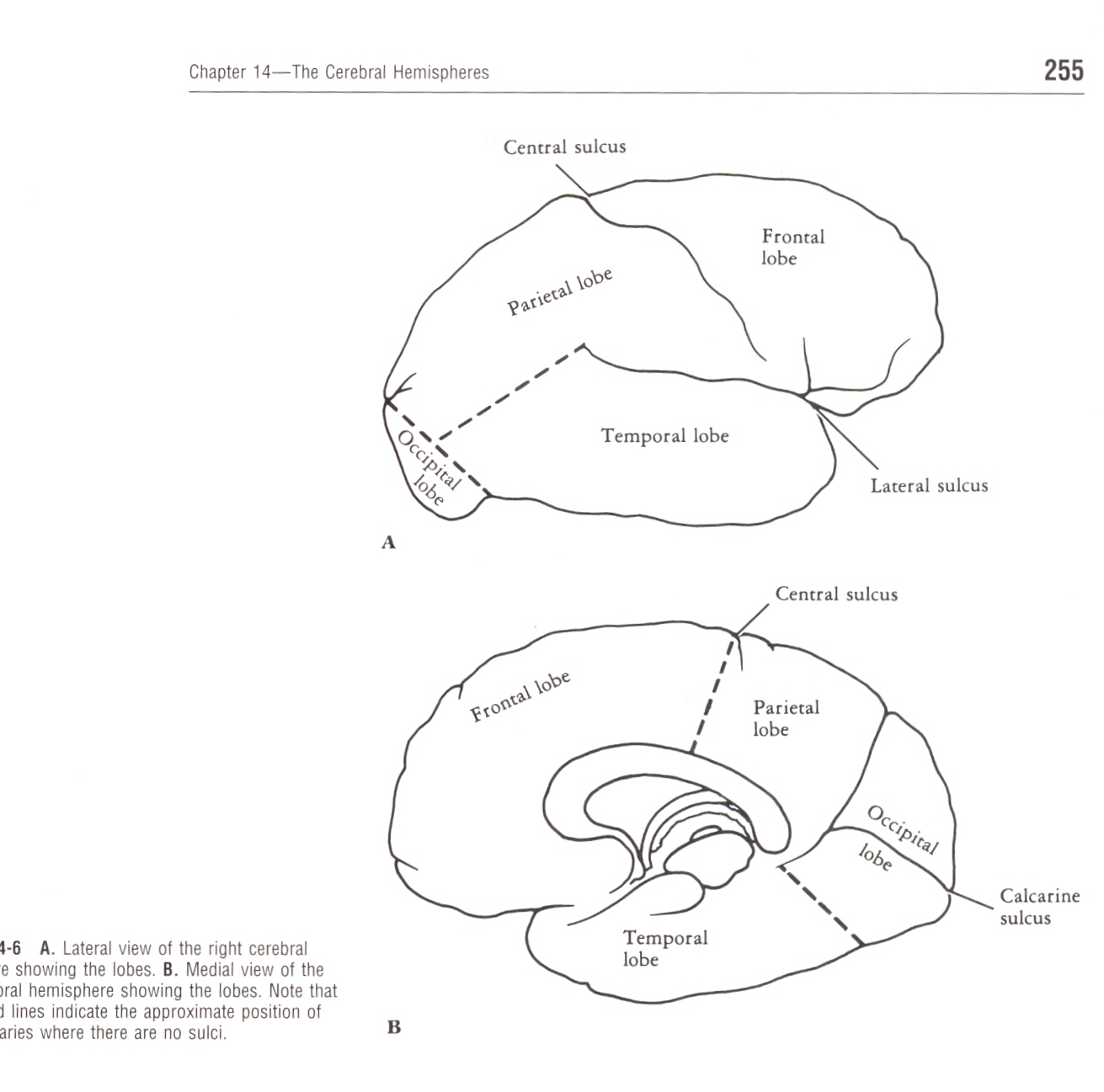 Each Cerebral Hemispheres divided into Lobes and according to the Cranial bones under which they lie.  
Frontal  
Parietal 
Occipital  
Temporal
Main Sulci
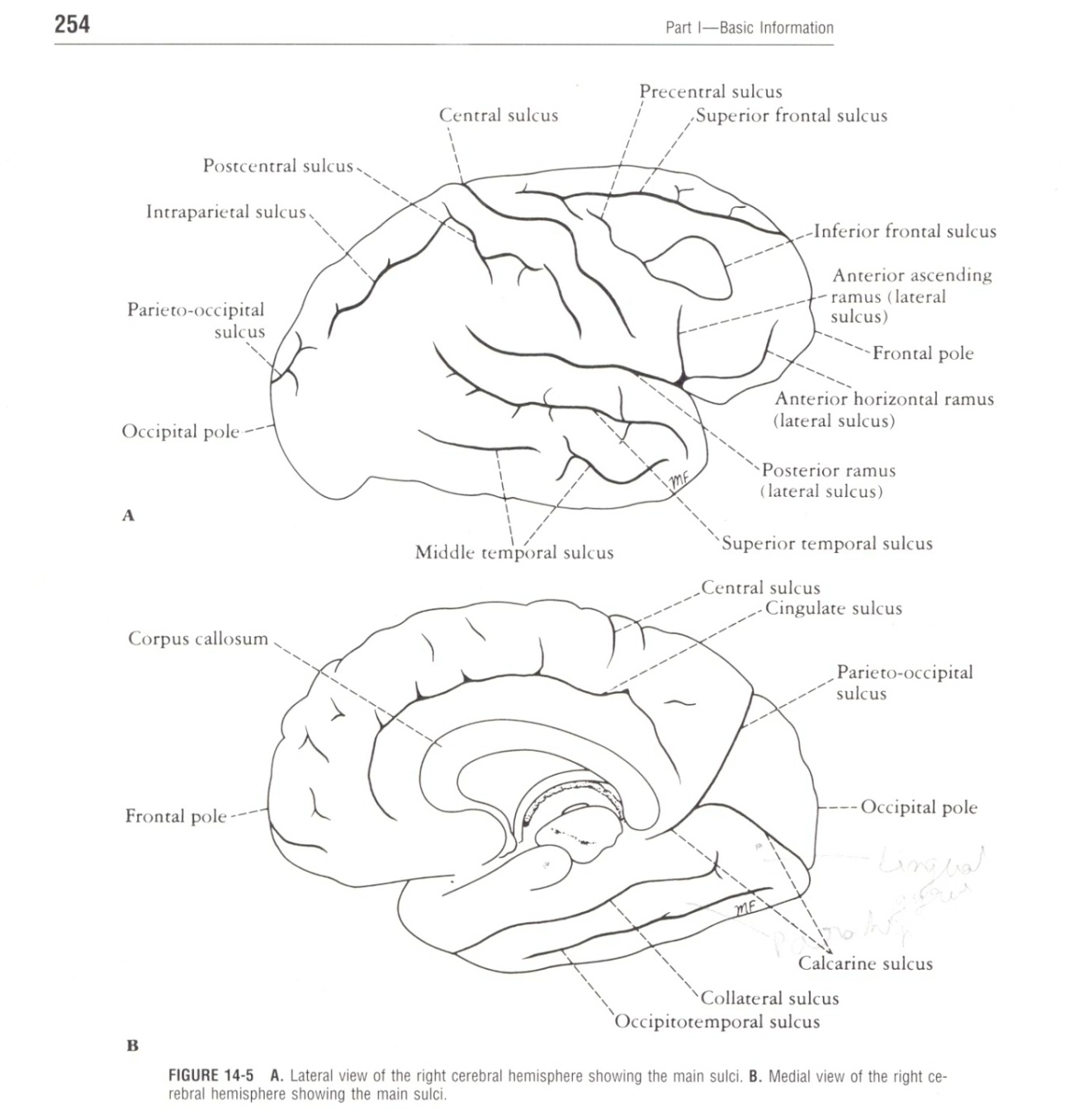 Central sulcus 
Lateral sulcus – three Ramus  
Ant. Horizontal 
Ant. Ascending 
Post. Ramus 
Parieto-occipital sulcus 
Calcarine sulcus
Surfaces of Cerebral Hemispheres
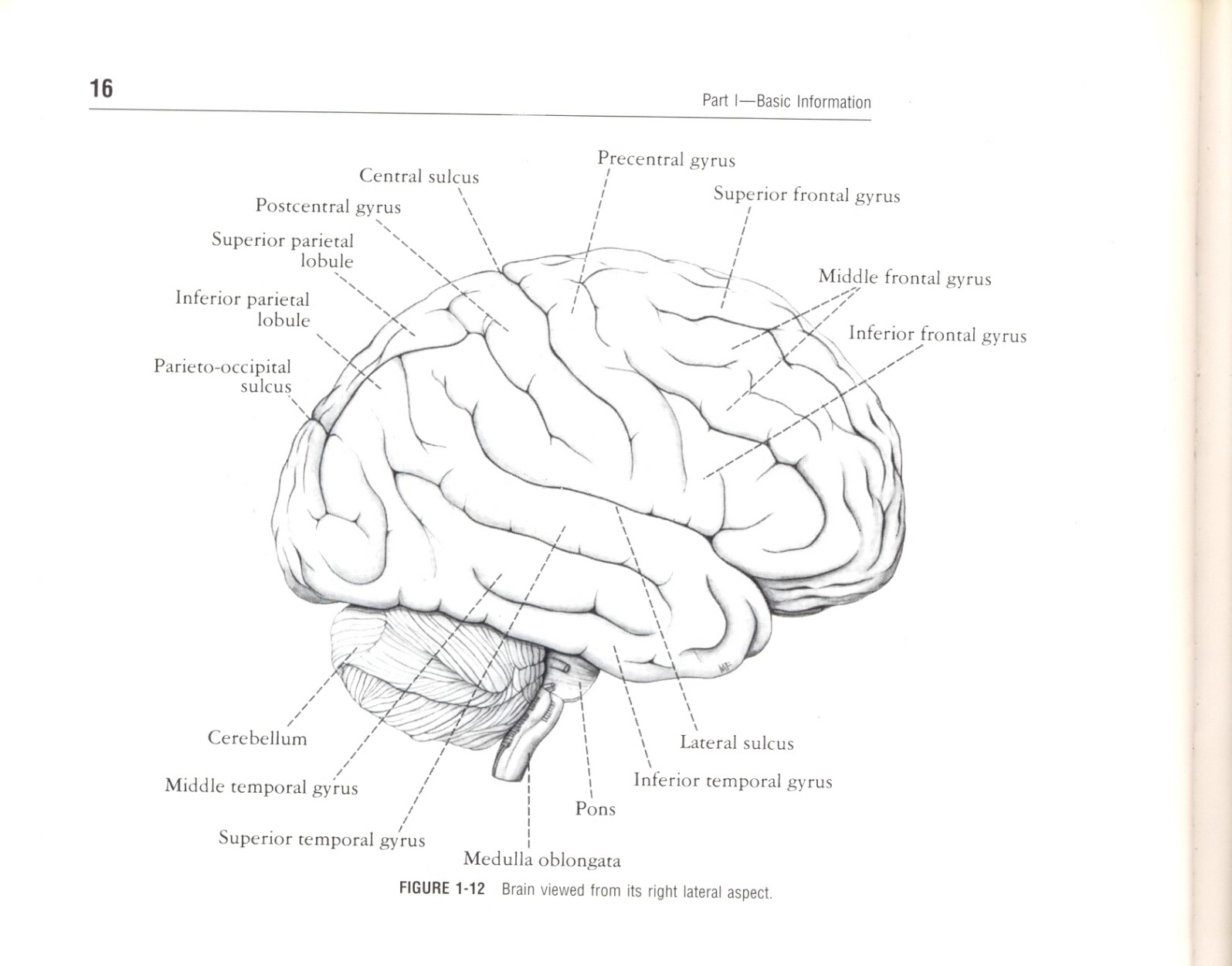 Supero-Lateral Surface 
Medial surface 
Inferior Surface
Frontal Lobe
Three sulci – 
Precentral 
Superior
Inferior 
Four Gyri – 
Precentral 
Superior  Frontal
Middle  Frontal
Inferior  Frontal
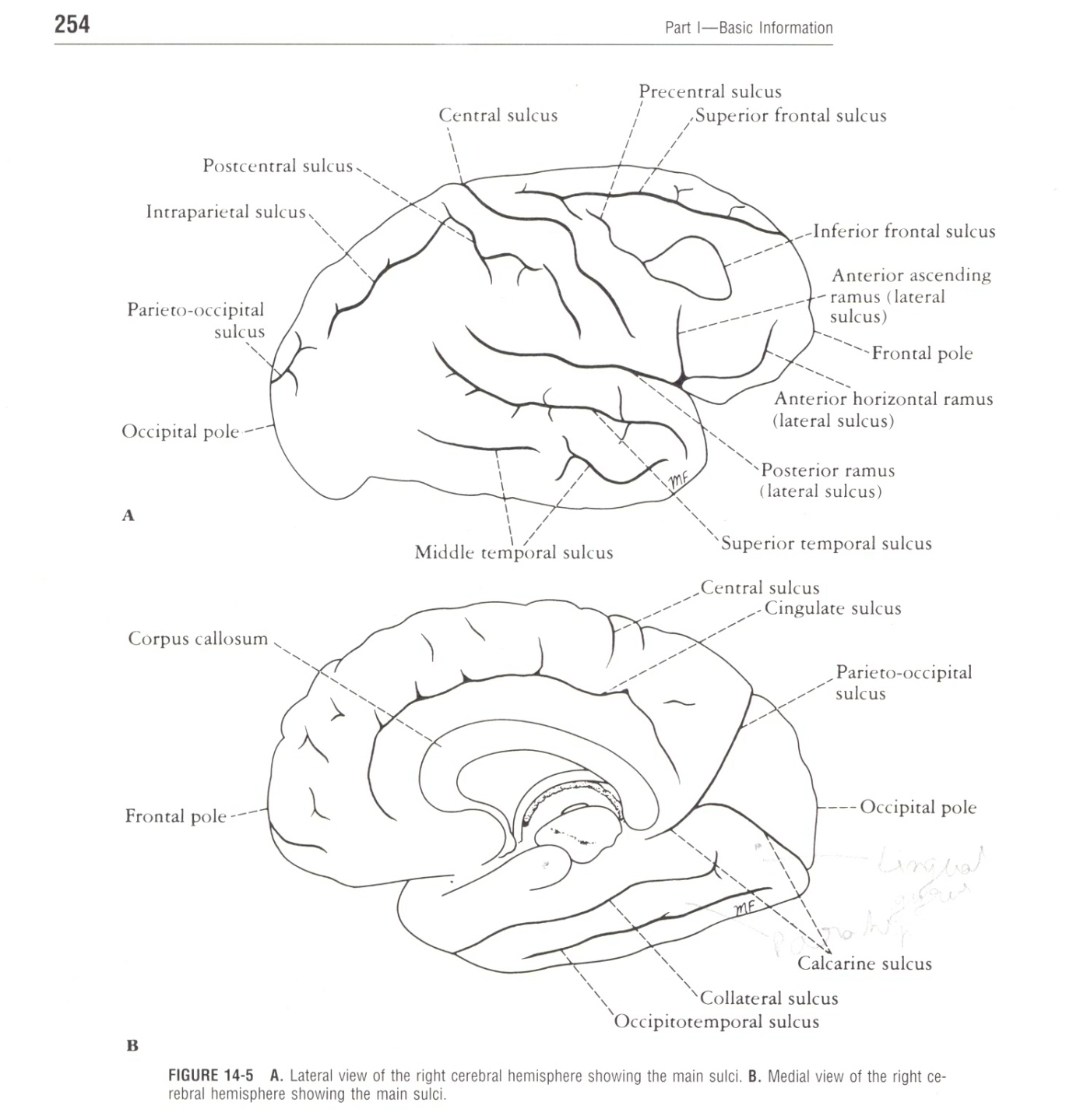 Parietal Lobe
Two sulci – 
Postcentral 
Intraparietal 
Three Gyri – 
Postcentral 
Superior parietal
Inferior parietal
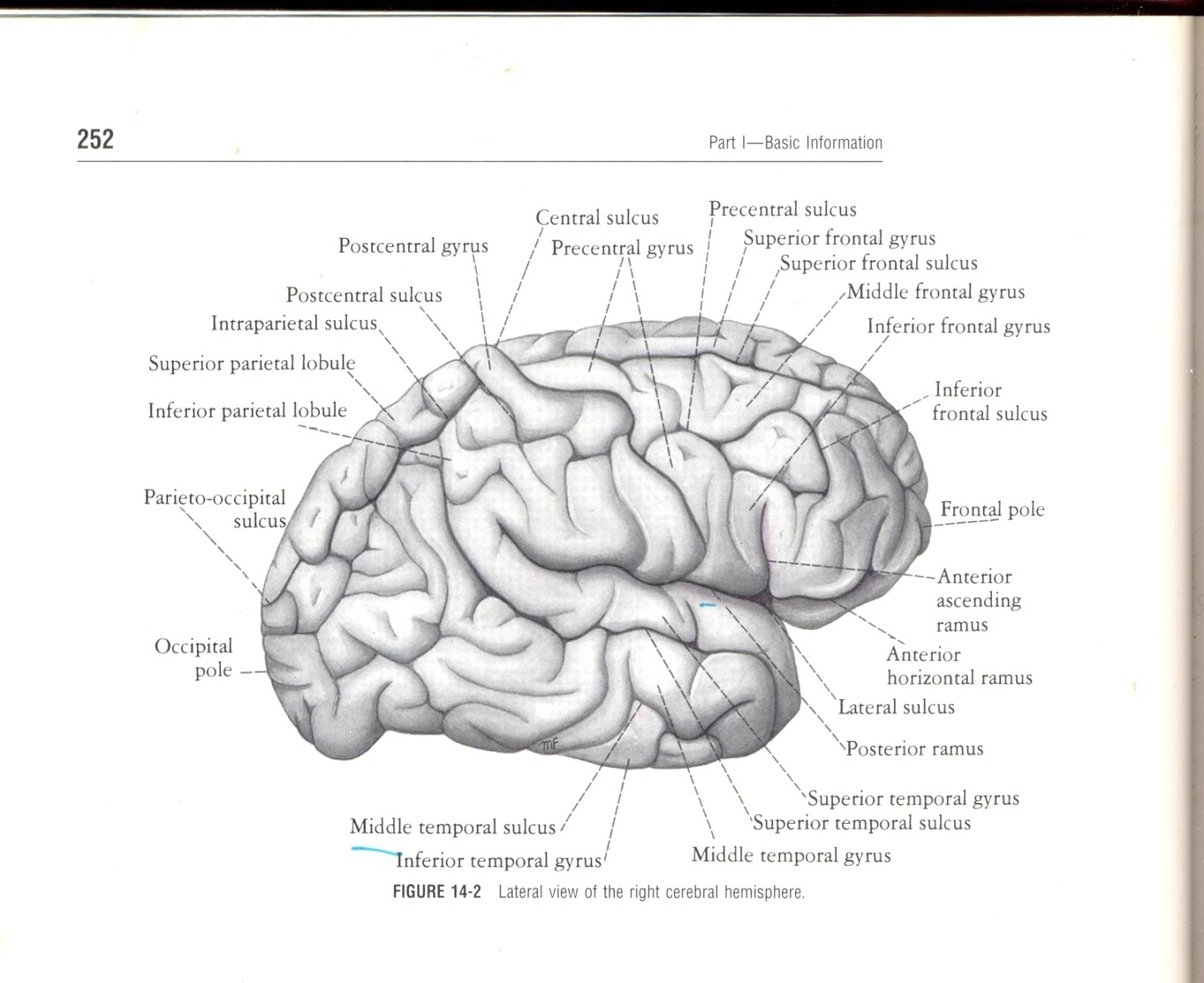 Temporal Lobe
Area inferior to the Lateral sulcus
Lateral surface – 
Two sulci- 
Superior temporal 
Middle temporal 
Three Temporal gyri
Superior 
Middle 
Inferior
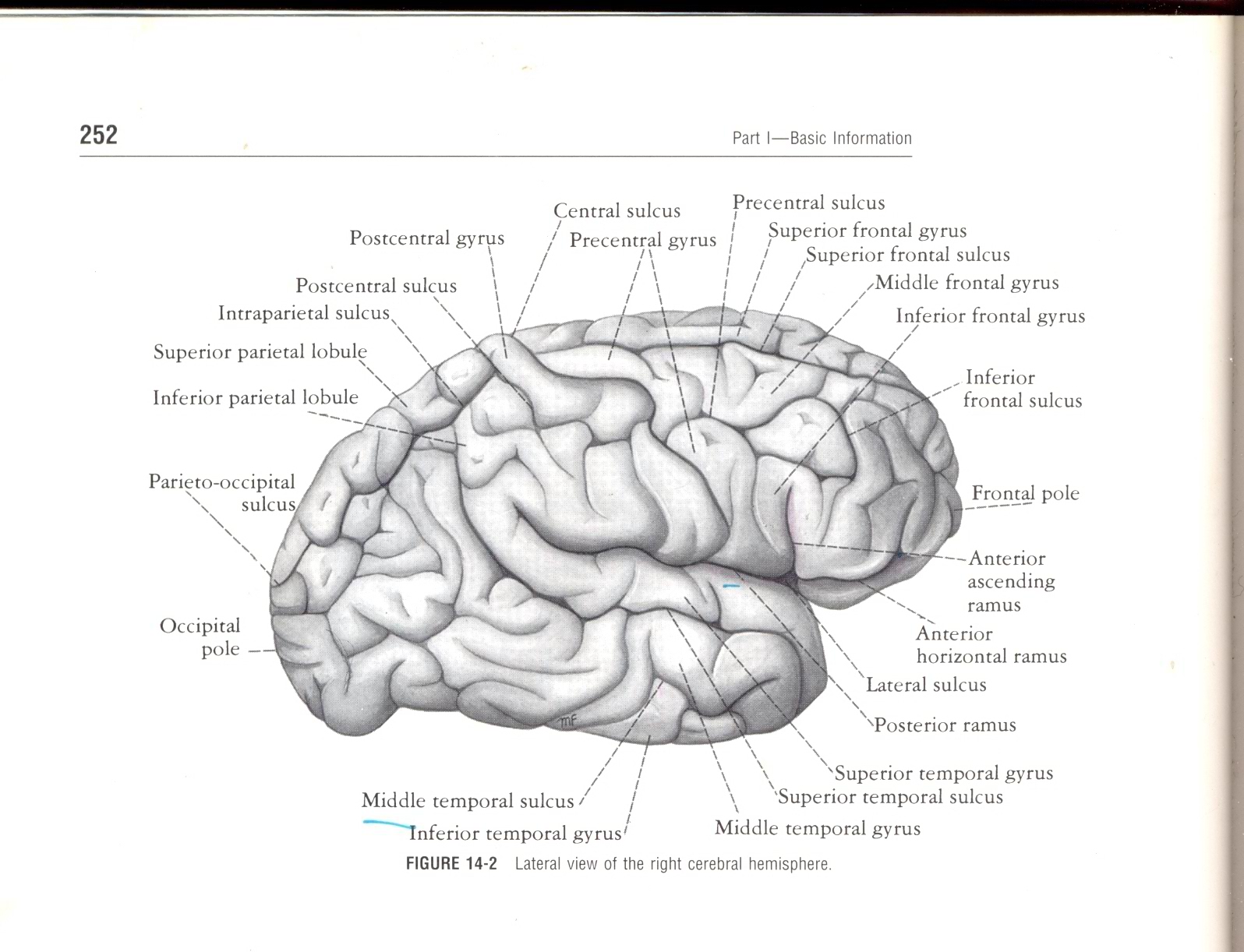 Medial and Inferior Surface
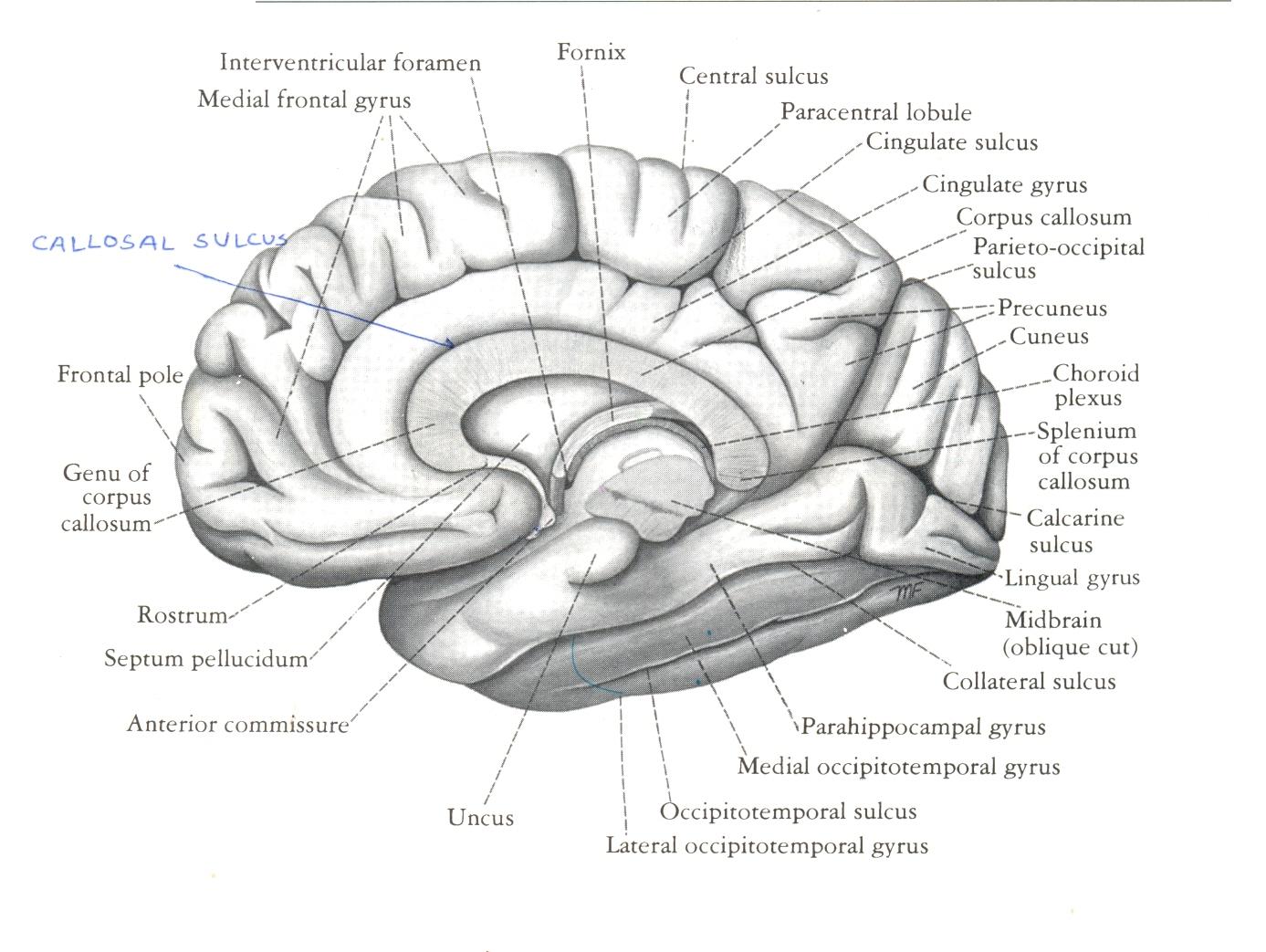 This surface is not clearly defined 
Some important area that should be recognized 
Corpus Callosum 
Cingulate Gyrus 
Callosal Sulcus 
Cingulate Sulcus
Medial and Inferior Surface
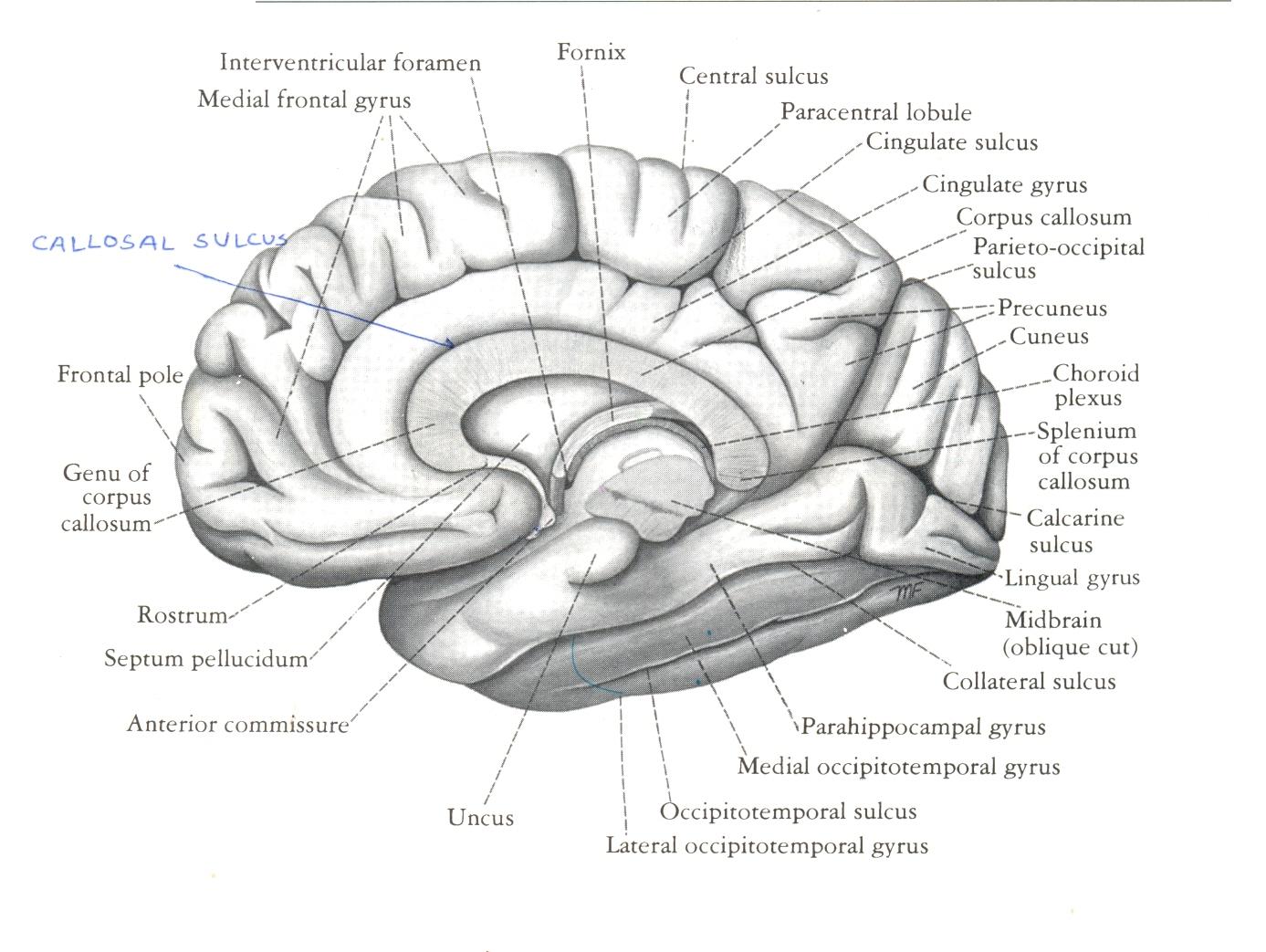 Paracentral Lobule 
Precuneus  
Cuneus 
Collateral Sulcus 
Lingual Gyrus 
Parahippo-Campal Gyrus 
Uncus
Medial and Inferior Surface
Medial Occipitotemporal Gyrus  
Rhinal Sulci 
Occipitotemporal Sulcus
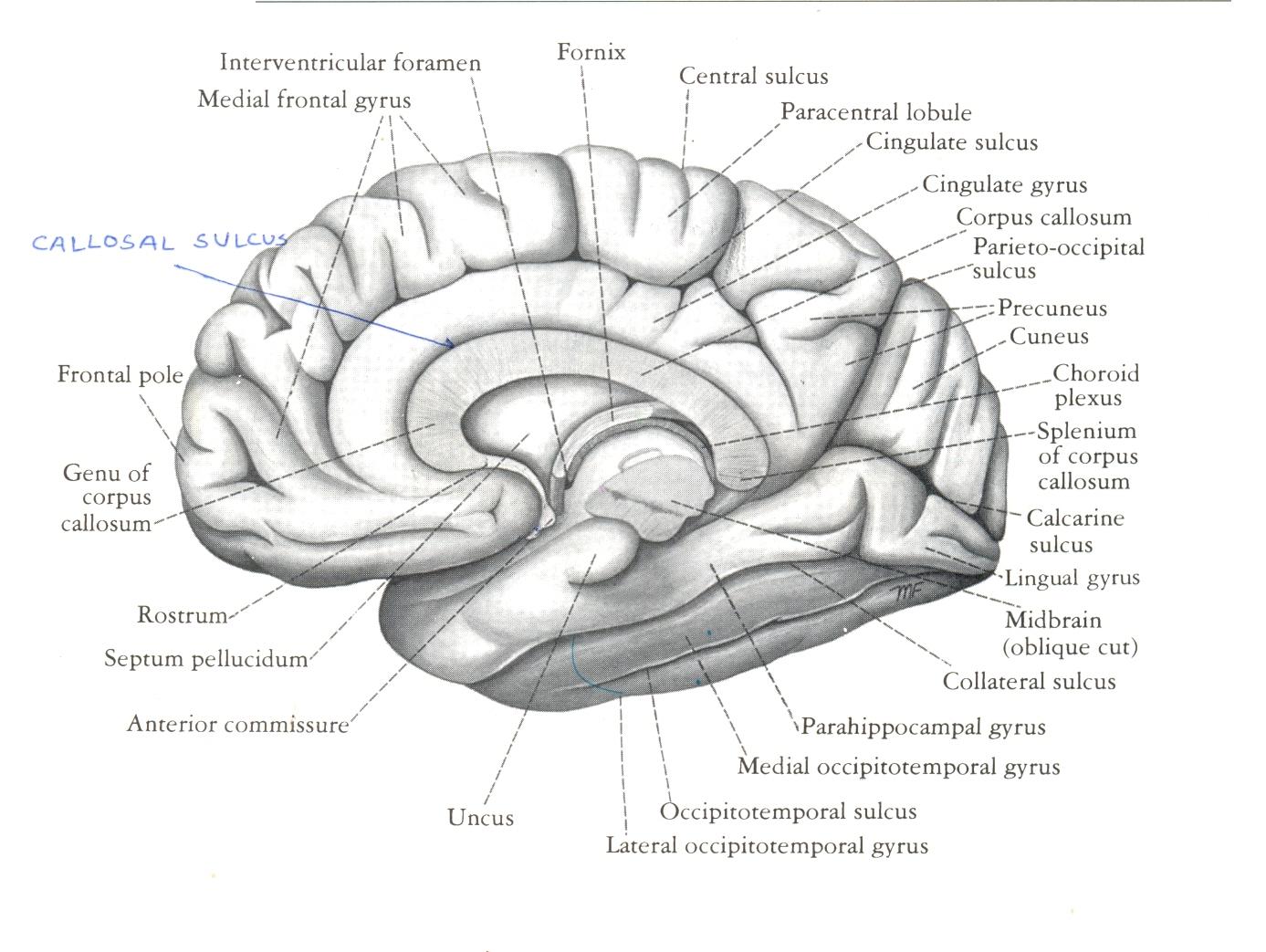 Medial and Inferior Surface
On the inferior surface of FRONTAL LOBE 
OLFACTORY SULCUS 
GYRUS RECTUS 
ORBITAL GYRI
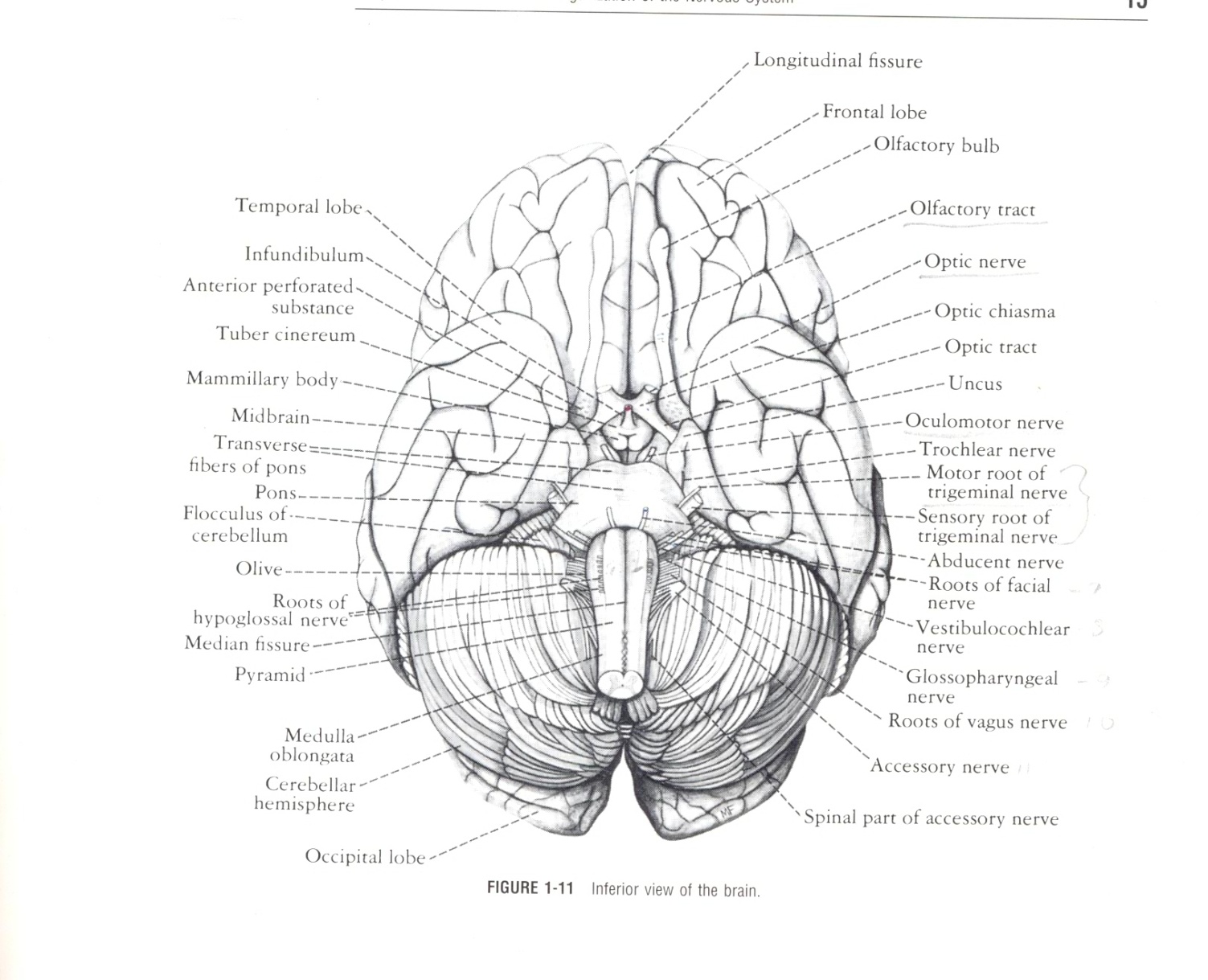 STRUCTURE AND FUNCTIONAL LOCALIZATION OF THE CEREBRAL CORTEX
Mechanisms of the CEREBRAL CORTEX
It is organized into vertical units of functional activity 
Functional unit possesses Afferent fibers, Internuncial neurons & Efferent fibers
Cortical Areas
Frontal Lobe  
Precentral Area -  
Divided into Posterior Region – Referred as  Primary Motor or Brodmann’s Area -4 occupies the precentral gyrus 
Anterior Region  – Known as Secondary Motor or Brodmann’s Area – 6,part of Area 8,
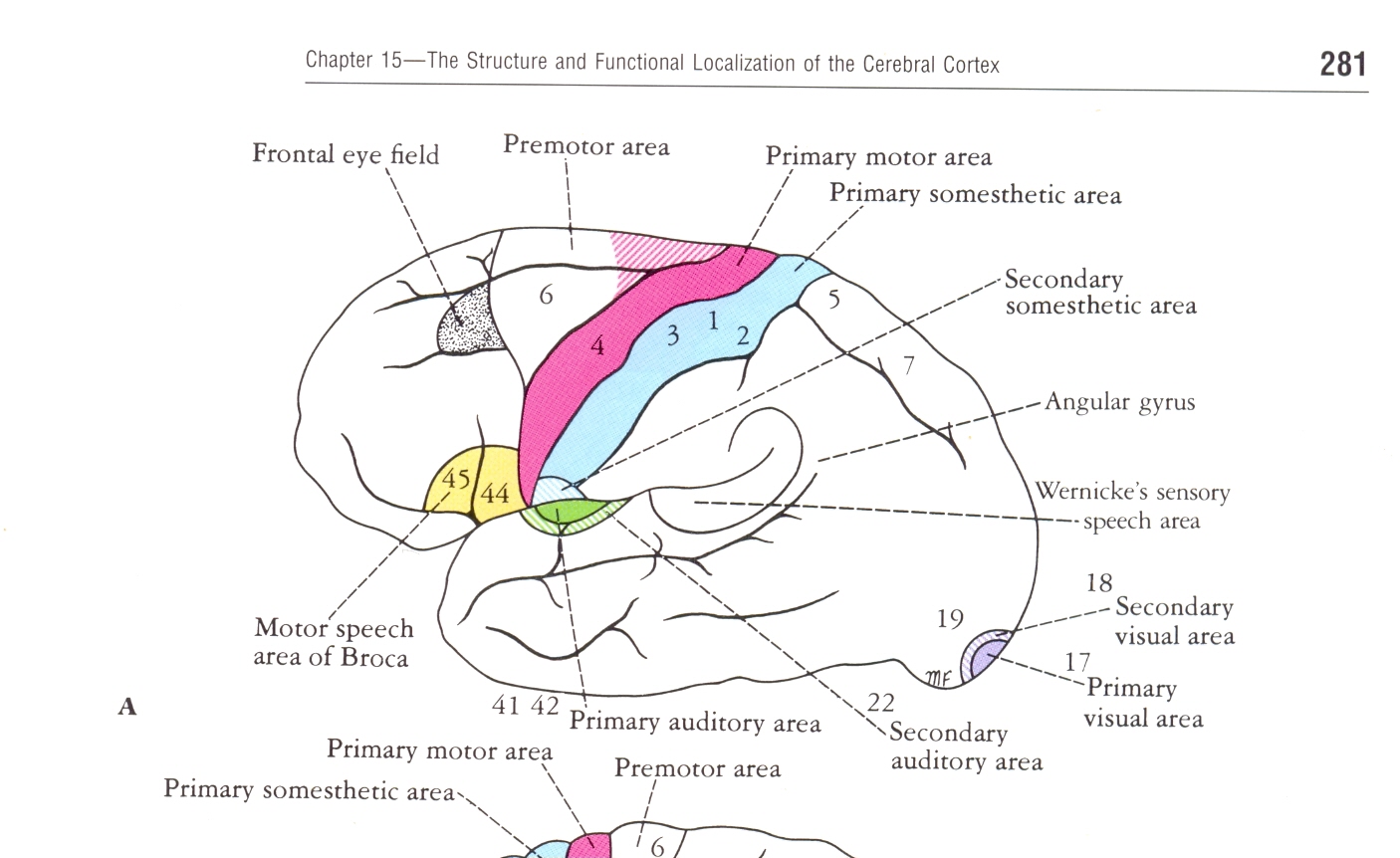 Cortical Areas
SUPPLEMENTARY MOTOR AREA 
Frontal Eye Field  
The Motor Speech Area of Broca(Brodmann’s Area – 44&45)
Prefrontal Cortex
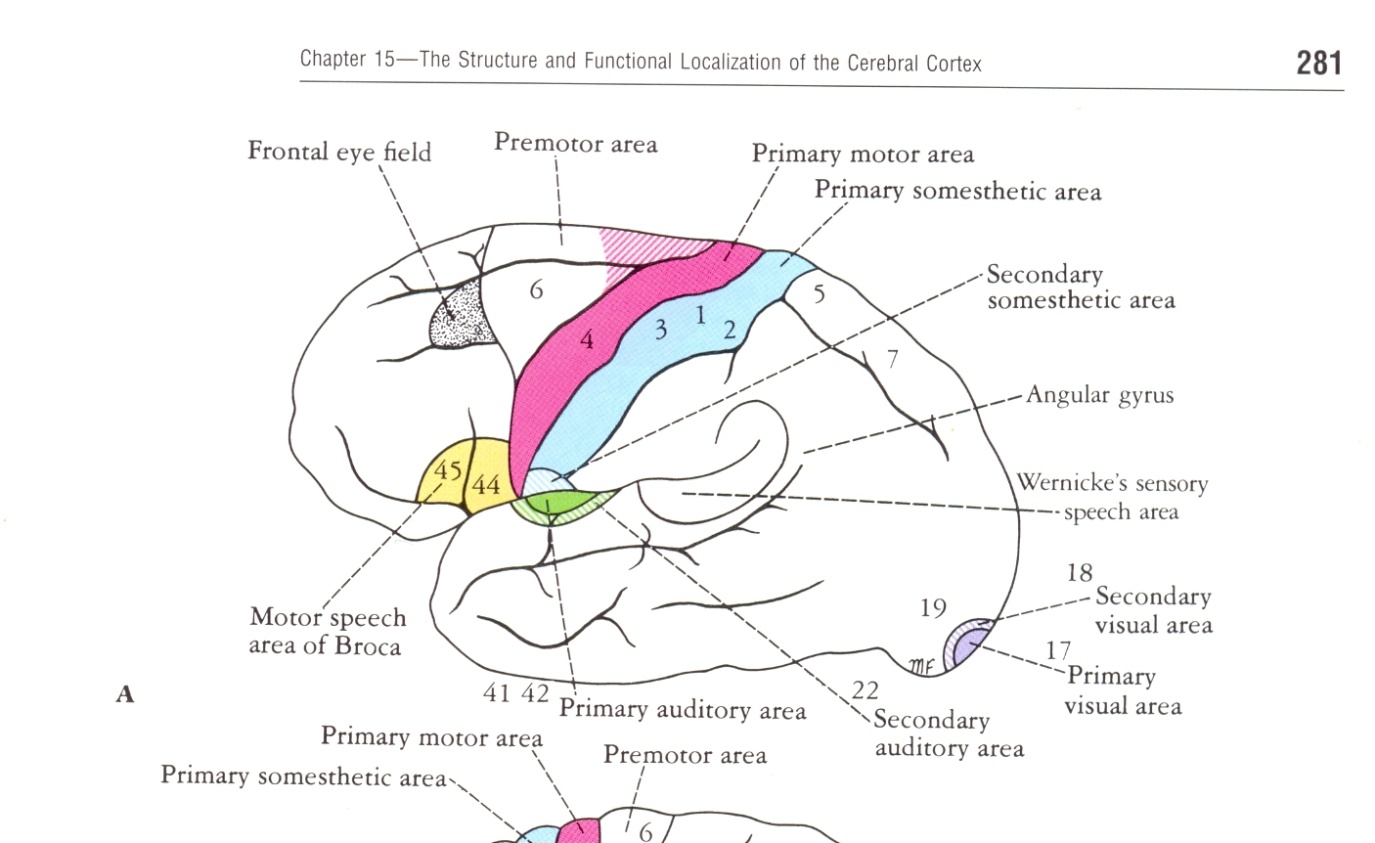 Cortical Areas
Parietal Lobe  
Primary Somesthetic Area occupies the postcentral gyrus – Brodmann’s Area – 3,1&2 
Secondary Somesthetic Area  
- Brodmann’s Area – 5&7
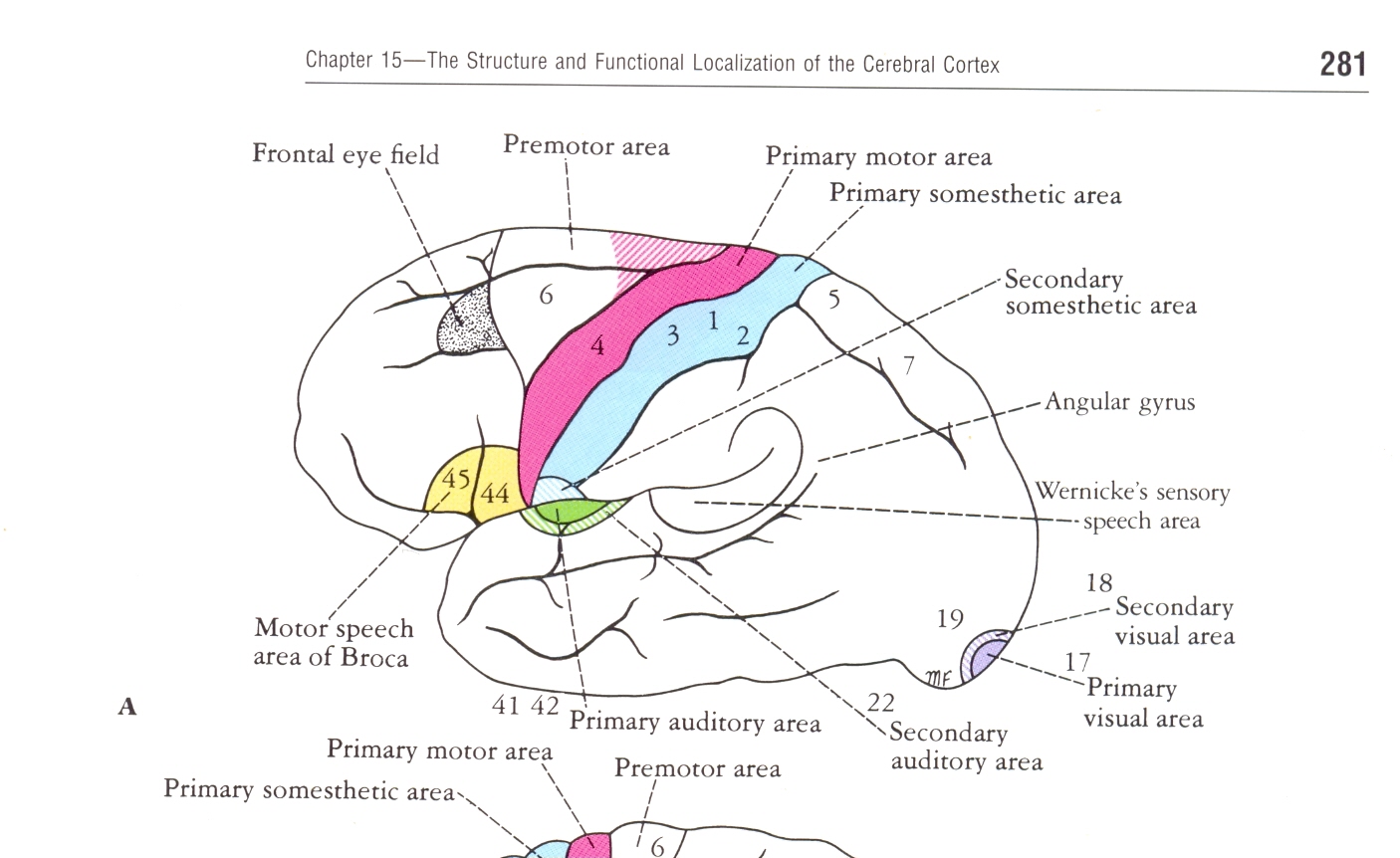 Cortical Areas
Occipital Lobe 
Primary Visual Area  ( BRODMANN’S AREA-17)
Secondary Visual Area  ( BRODMANN’S AREA-18&19) 
The Occipital Eye Field
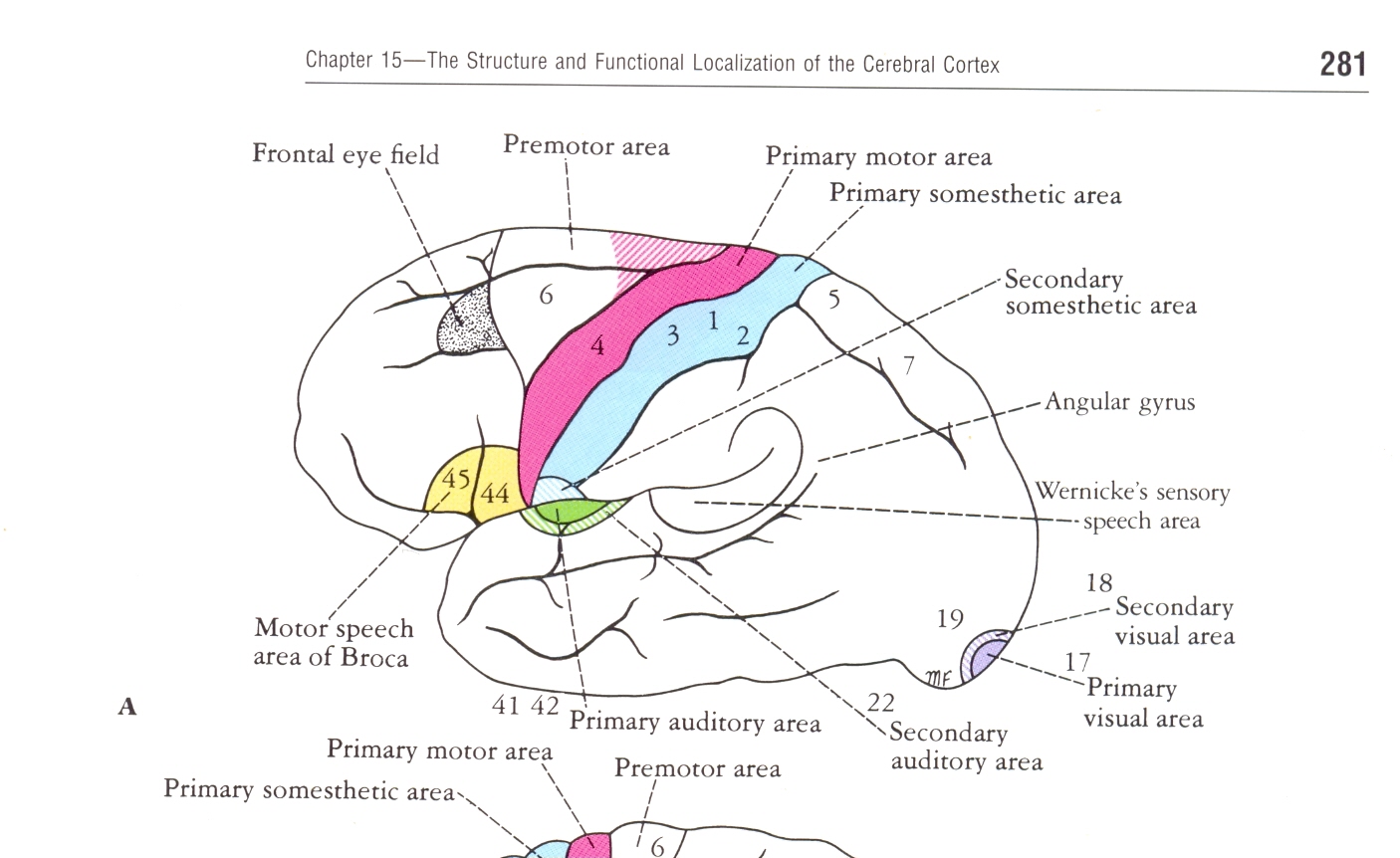 Cortical Areas
Temporal Lobe  
Primary Auditory Area( BRODMANN’S Area-41&42)
Secondary Auditory Area(Auditory Association cortex)-BRODMANN’S Area - 22
Sensory Speech Area of Wernicke
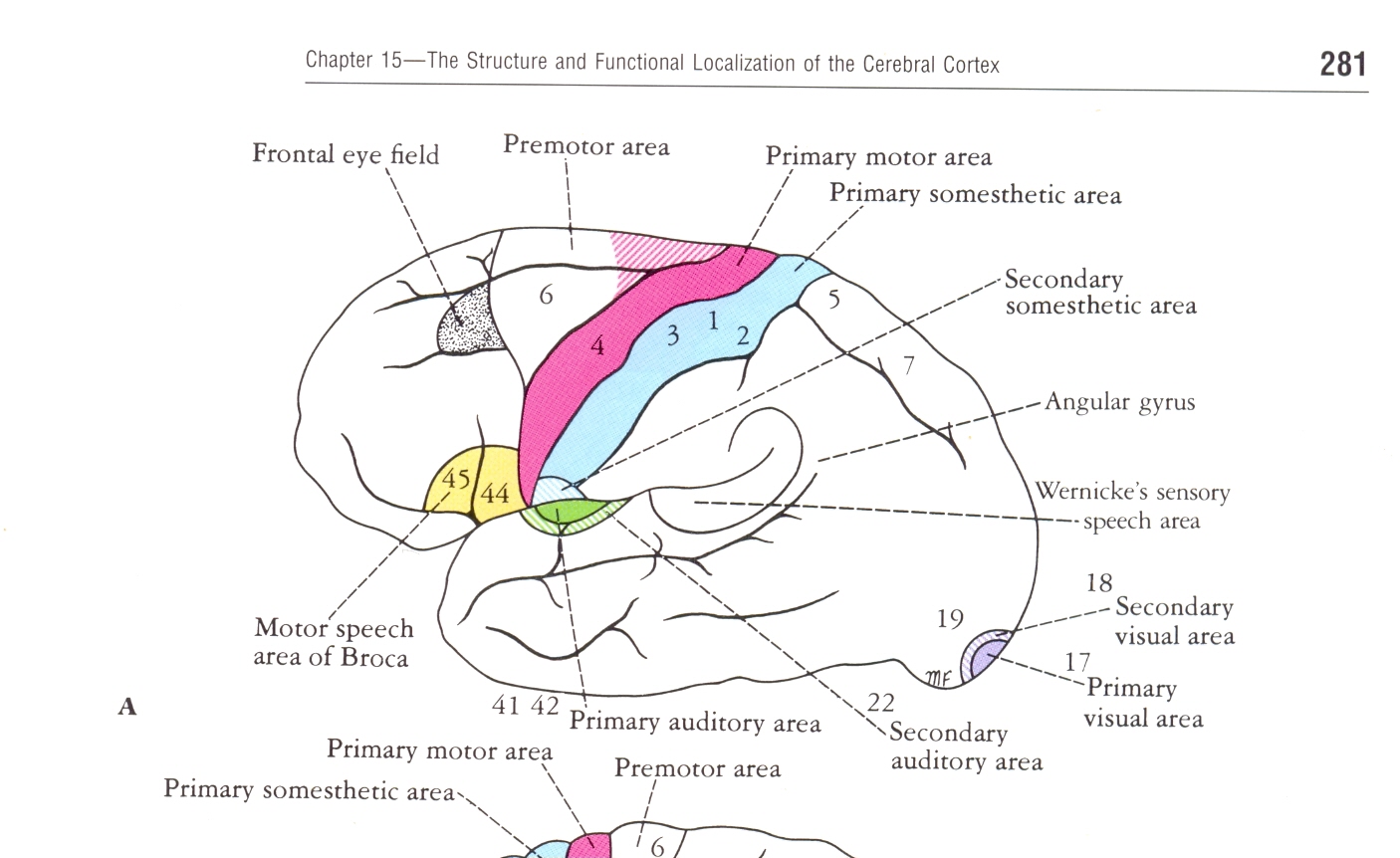 Other Cortical Areas
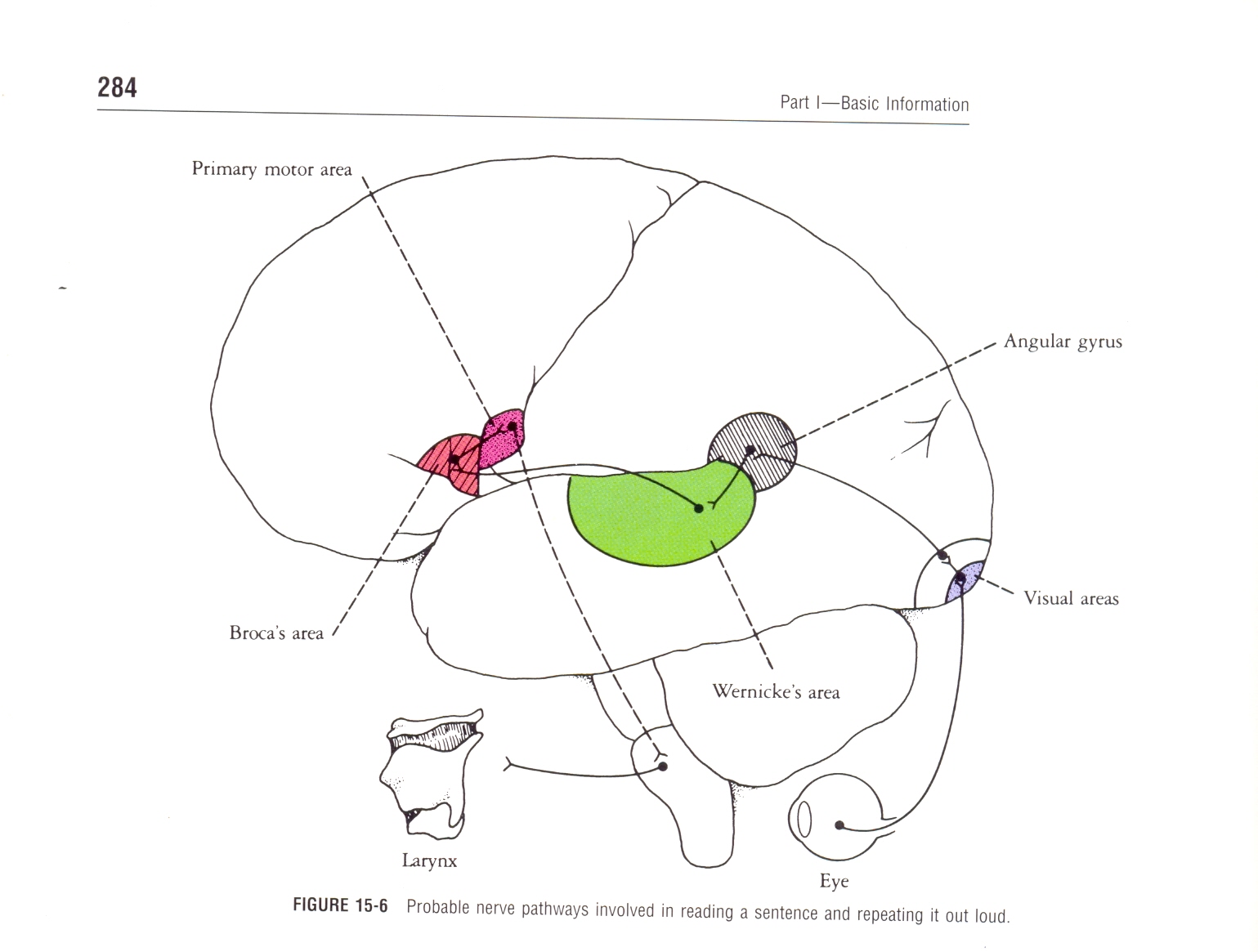 Taste Area- at lower end of postcentral gyrus( area-43)   
Vestibular Area – lies opposite to auditory area
Insula
Association Cortex
CEREBRAL DOMINANCE
APPLIED